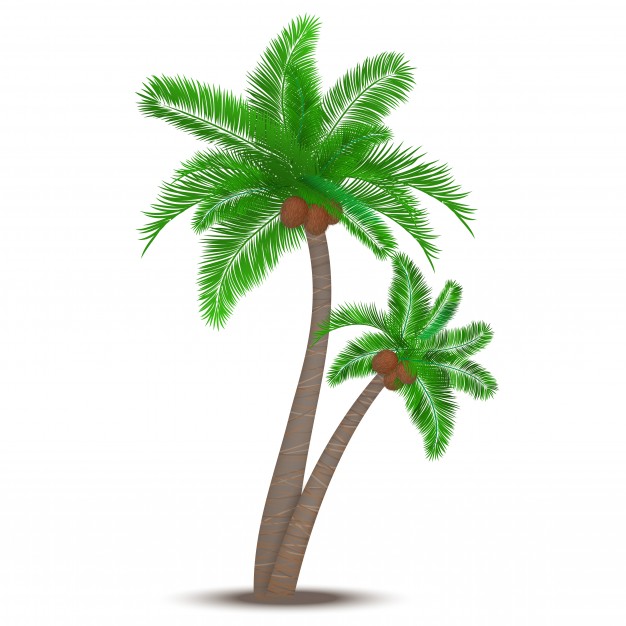 স্বাগতম
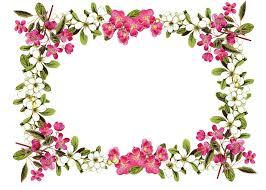 পাঠ পরিচিতি
শিক্ষক পরিচিতি
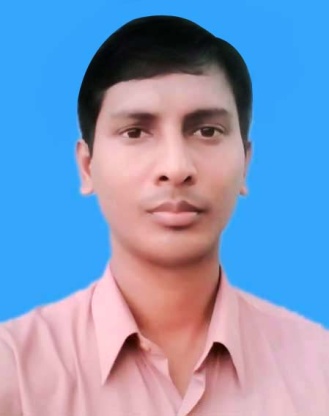 মোহাম্মদ শফিকুর রহমান
প্রভাষক জীববিজ্ঞান
কাজী নোমান আহমেদ ডিগ্রী কলেজ
মুরাদনগর, কুমিল্লা।
মোবাইলঃ ০১৭২১৩৬৮৯৩২.
GKv`k শ্রেণি/দ্বাদশ শ্রেণি
বিষয়: জীববিজ্ঞান
সময়: ৪৫ মিনিট
 তারিখ:  ১9/05/২০21খ্রি:
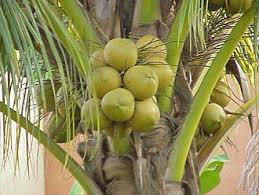 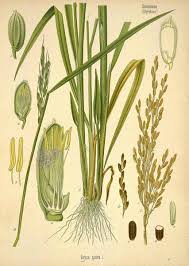 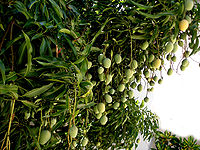 নারকেল
আম
ধান
পরের ছবিটি লক্ষ কর
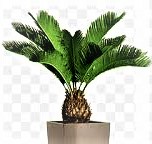 Cycas  উদ্ভিদ
এই পাঠ শেষে শিক্ষার্থীরা…
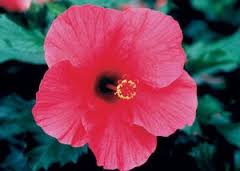 ১.Cycas উদ্ভিদের বৈশিষ্ট্য  উদ্ভিদ চিনতে পারবে।
২.Cycas উদ্ভিদের বৈশিষ্ট্য I MVb বলতে পারবে।
৩. Cycas উদ্ভিদের কোরালয়েড মূল, ও জীবন্ত জীবাষ্ম বলতে পারবে।
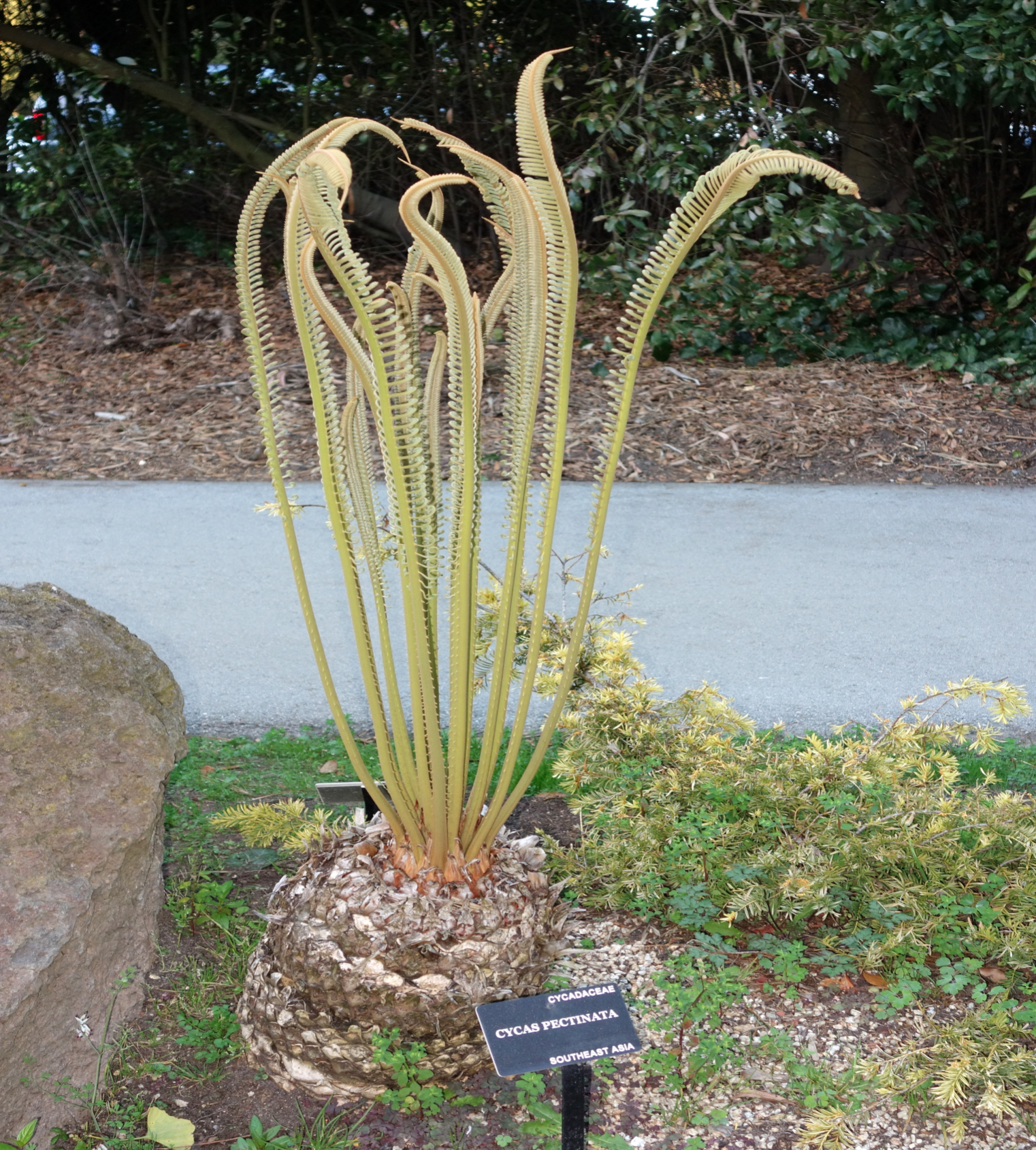 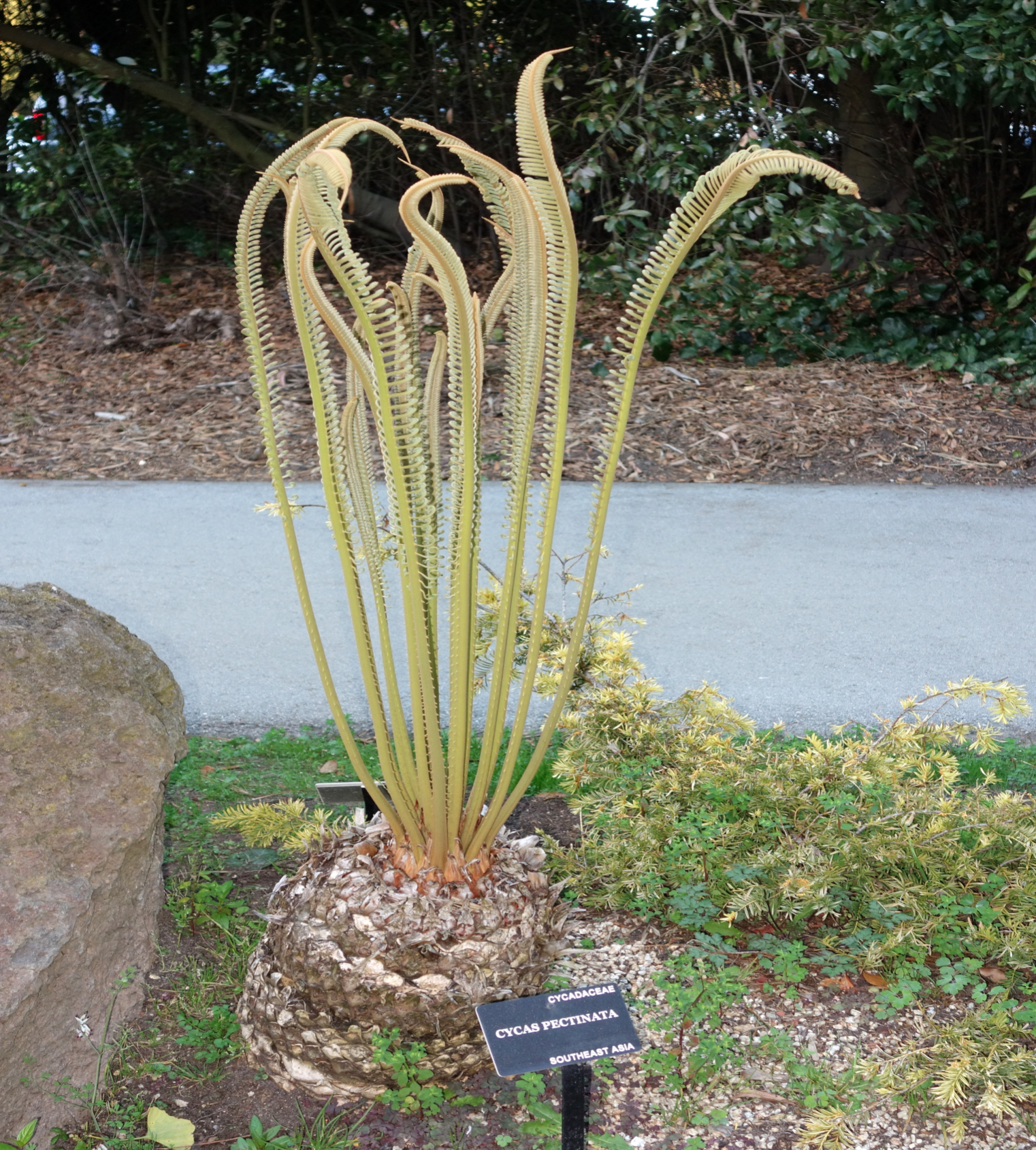 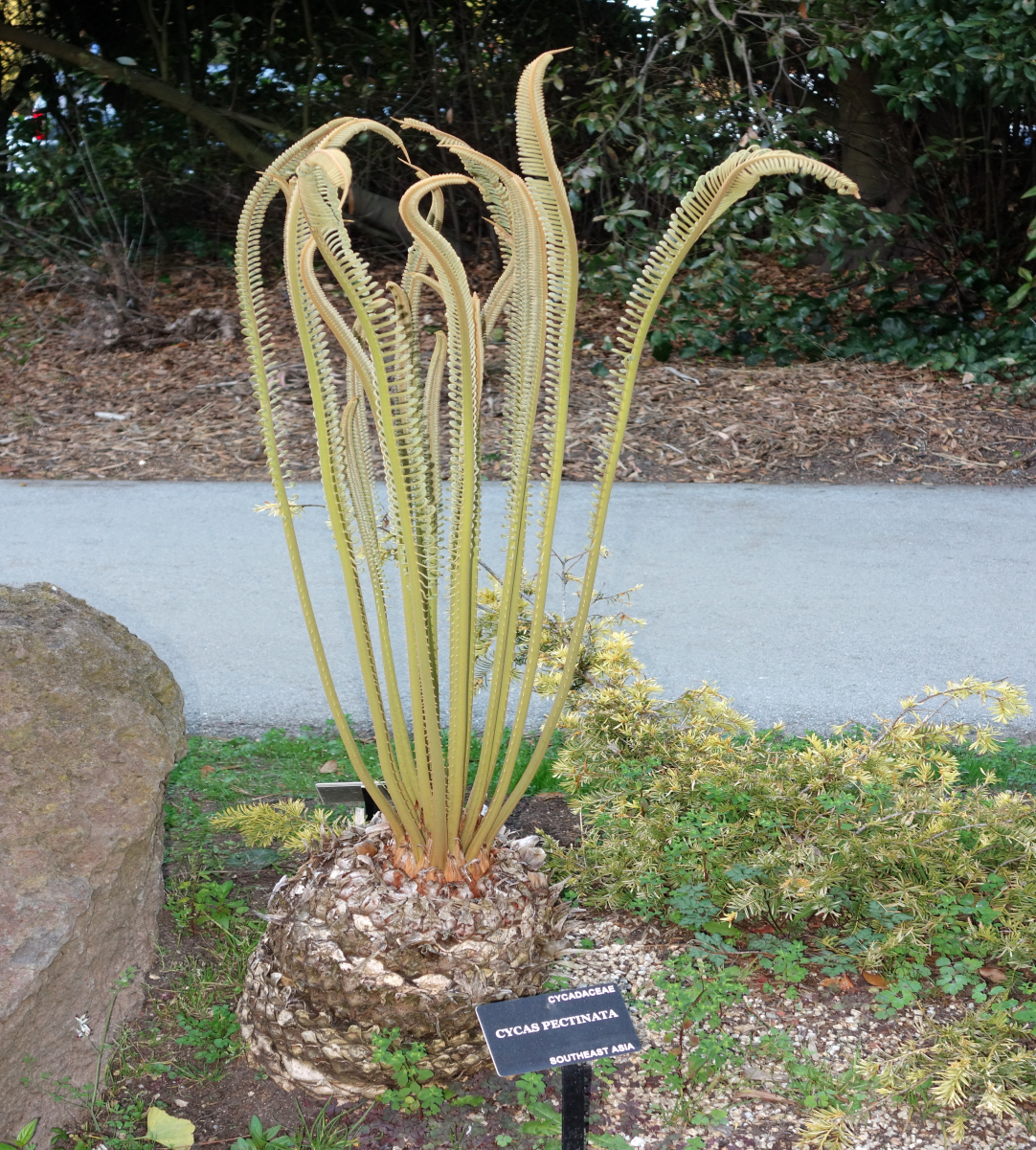 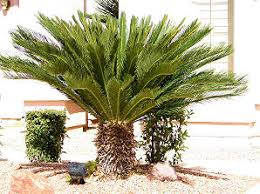 Cycas  এর  বৈশিষ্ট্য
১
১. উদ্ভিদ অশাখাণ্বিত
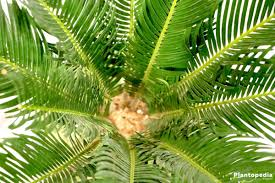 ২
২. পাতাগুলো পক্ষল যৌগিক,বৃহৎ।
৩. ছোট পাতাগুলো কুন্ডলিত।
৪. স্ত্রী Cycas উদ্ভিদের  শীর্ষে সাপের ফনার ন্যায় স্ত্রীরেণু তৈরি হয় ।
৫. বীজ হয় এবং বীজ নগ্ন অবস্থায় থাকে।
৬. প্রবালের ন্যায় মূল বিদ্যমান।
Cycas   Gi kbv³Kvix ˆewkó¨-  
1| Dw™¢` Lvov cvg RvZxq, exR Drcbœ nq wKš‘ dj Drcbœ nq bv| 
2| cvZv e„nr, c¶j †hŠwMK, Kv‡Ûi gv_vi w`‡K mwc©jvKv‡i mw¾Z| 
3| KwP cvZvi fv‡b©kb mviwm‡bU (KzÛwjZ)| 
4| †Kvivj‡qW †MŠY g~j _v‡K| 
5| cys‡iYycÎ †÷ªvwejvm ˆZwi K‡i wKš‘ ¯¿x‡iYycÎ †÷ªvwejvm ˆZwi K‡i bv|
6| Cycas- Gi cÖavb †`n †¯úv‡ivdvBU| GwU g~j, KvÐ I cvZvq we‡fw`Z |  
7| Cycas- G Mf©vkq, Mf©`Û I Mf©gyÛ †bB|  
8| Cycas- G Mf©vkq bv _vKvq dj nq bv| 
9| Cycas- G  †K †Kvivj‡qW g~j eZg© vb _v‡K| 
10| wØwb‡lK nq bv, kuvm wb‡l‡Ki c~‡e© m„wó nq, ZvB kuvm n¨vcø‡qW| 
11| RvB‡jg wUky¨‡Z †f‡mj (Gnetum e¨wZKªg) I †d¬v‡qg wUky¨‡Z m½x‡Kvl Abycw¯’Z|
Cycas Gi †Kvivj‡qW g~j: 
Cycas Gi cÖavb g~‡ji cv‡ki w`‡K Ø¨vMÖ kvLv-cÖkvLv †ei K‡i hv gvwUi DcwiZ‡ji KvQvKvwQ G‡m Nb mwbœweó nq Ges mvgyw`ªK cÖevj Gi b¨vq AvKvi cÖvß nq GRb¨ G g~j‡K †Kvivj‡qW g~j e‡j| †Kvivj‡qW gy‡ji †fZ‡i Anabaena Ges Nostoc bvgK e¨v‡±wiqv evm K‡i|
Cycas Gi cÖavb g~j _v‡K| cÖavb g~j †_‡K †QvU †QvU kvLvg~j †ei nq| G¸‡jv gvwUi KvQvKvwQ G‡m Ø¨vMÖ kvLvwš^Z I Nb mwbœweó nq| G`i‡K 	†Kvivj‡qW 	g~j (Coralloid 	root) e‡j| cÖK…Zc‡¶ kvLvg~j Nostoc bv‡gi bxjvf meyR ˆkevj A_ev e¨vK‡Uwiqv w`‡q AvµvšÍ n‡q †Kvivj ev cÖevj AvKvi aviY K‡i e‡j †Kvivj‡qW g~j ejv nq|
শিক্ষার্থীরা ব্যবহারিক ক্লাসে একটি নমুনা উদ্ভিদ নিয়ে আলাপ করছিল, উদ্ভিদটির পাতা পক্কল যৌগিক,মুল  সামুদ্রিক প্রবালের মতো এবং এর শীর্ষে ফণা তোলা সাপের মাথার মতো স্ত্রী রেণুপত্র দেখা যায় ।
মূল্যায়ন
(ক)শল্ক পত্র কী?							১            
(খ)সাইকাস উদ্ভিদের ৪টি বৈশিষ্ট্য লিখ।				২            
(গ) উদ্দীপকের উদ্ভিদটি যে গোত্রের অন্তর্ভুক্ত সেই গোত্রের ৫ টি শনাক্তকারী বৈশিষ্ট্য লিখ।								৩
(ঘ)উদ্দীপকে ঊল্লেখিত উদ্ভিদের অর্থনৈতিক গুরুত্ব বিশ্লেষণ কর।	৪
evwoi KvR
দলীয় কাজ
ক.  cycas উদ্ভিদ এ ফল দেখা যায় না কেন?
খ.cycas উদ্ভিদ  এর পরিবহন টিশ্যু  কেমন?
ধ
ন্য
বা
আবারও
দ